ASSESSMENT ON KNOWLEDGE, ATTITUDES AND PRACTICES 
ON DOG BITES IN KYEGEGWA  TOWN COUNCIL,
KYEGEGWA DISRICTICT

 APRIL – JUNE. 2024 

                                                          
  David Ainebyona
ISAVET Cohort 5



Mentor: Dr. Musiime Edgar
            Trainer: Dr. Hannington Katumba
1
Background
Dog bites are most important source of rabies virus infection to humans, livestock and wildlife (Kankya et al., 2022), With 99% of human infection being  from Dog rabies that pose a threat to 3.3 billion people worldwide (Knobel et at., 2005)
Rabies is a major zoonotic disease threatening Global public health, and rabies virus is transmitted to humans through a bite (Organization, 2018, 2019b)
2
contind…..
Rabies is caused by Rabies Virus of family Rhabdoviridae(Masiira et al., 2018)  and virus is transmitted to humans through a bite and of all human cases, up to 99% are acquired from the bite of an infected dog  (Organization, 2019a)
Causing 55000 human death annually with Asia and Africa being worst affected (Monje et at., 2020), In Uganda 486 human rabies death occur every year with 13900 Dog bites registered from 2001 to 2015(Kisaka et al., 2020; Kankya et al., 2022)
USD 8.6 billion in economic losses worldwide annually( Shantavasinkul and wilde, 2011)
3
Problem statement
Dog bites is the major source of rabies in  human and livestock and poses a high threat to Children(<15 years), (Organization, 2018, 2019b; Kisaka et al., 2020)
There was poor reporting of the rabies data which was attributed to population knowledge, attitudes and practices(Makerere University on Rabies in Kyegegwa district march 2023, SVO and DHO) and this called for study of knowledge, attitudes and practices on dog bites in kyegegwa town council, kyegegwa district



Credit: Friedrich, Loeffler Institute(FLI)Namibia
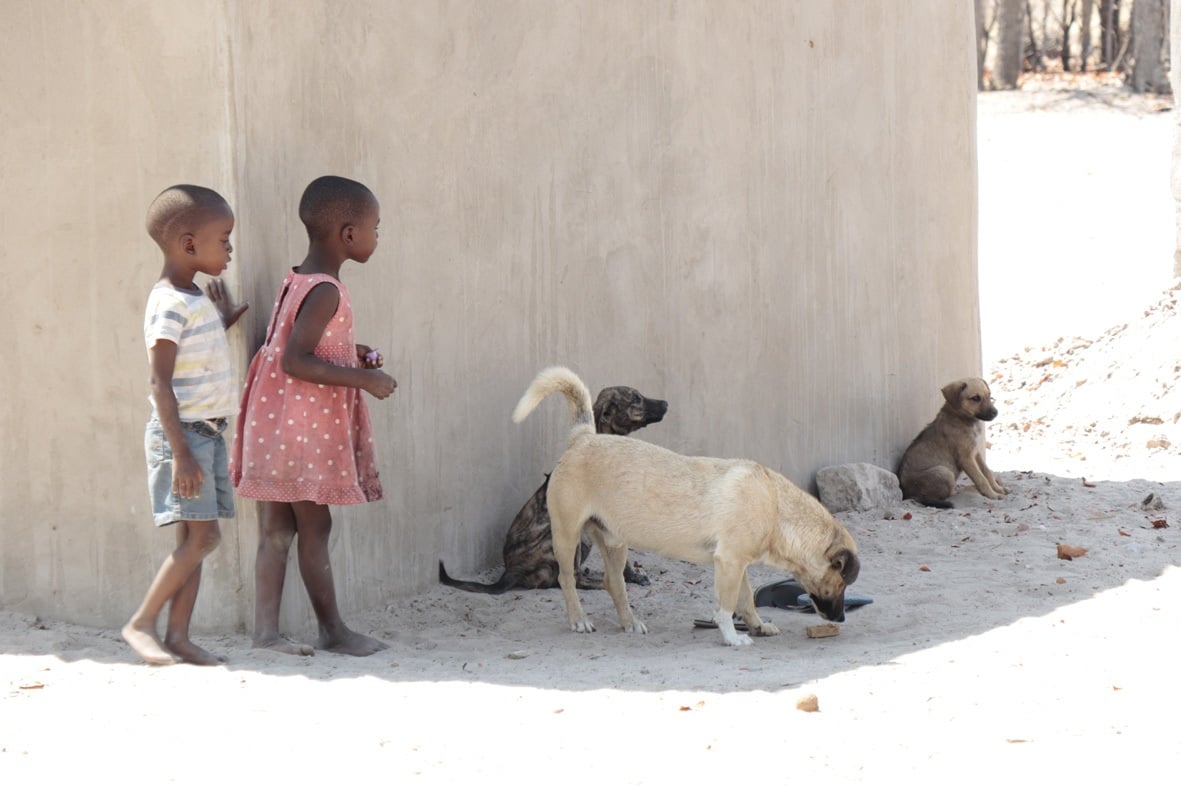 4
Justification
Kyegegwa district will be in position to make informed decision about Dog bites in regard of an opinion on dog population and awareness campaigns about Dog –mediated rabies.
The district will use the study data to bridge the gap between dog- bite mediated  rabies in the populations
5
Objectives
General Objective
To assessment on knowledge, attitudes and practices on dog bites and its management in of Kyegegwa Town Council, Kyegegwa district 
Specific Objectives
To ascertain knowledge, attitudes related to dog bites.
To study the first aid measures used by the population  after dog bites
6
[Speaker Notes: The study specific to understand the knowledge and seeking practices used by the people in kyegegwa town council. There are many stray dogs in the town council that result into increasing cases of dog bites( District veterinary officer and District Health officer)]
Map of Kyegegwa District  showing kyegegwa Town Council  Study Area
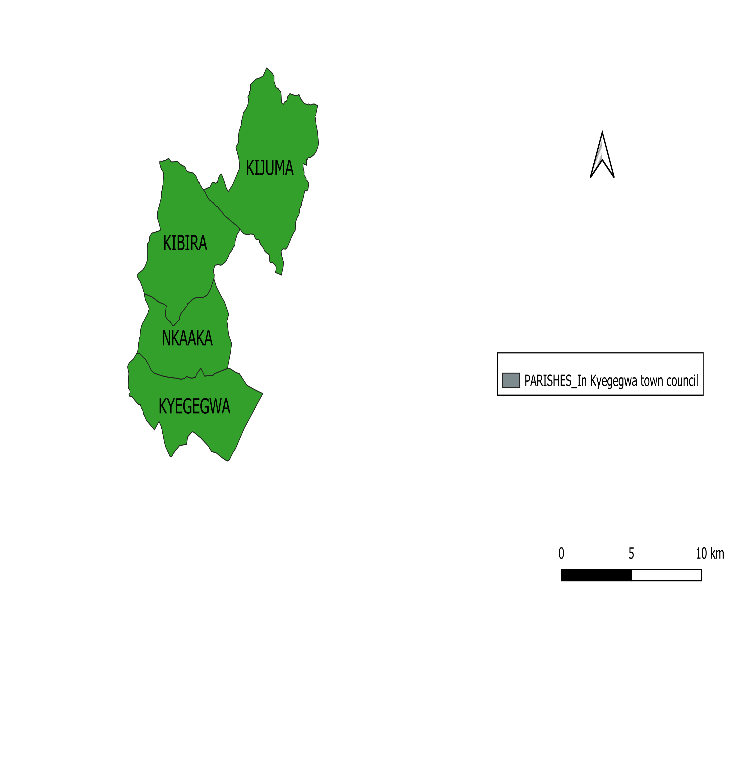 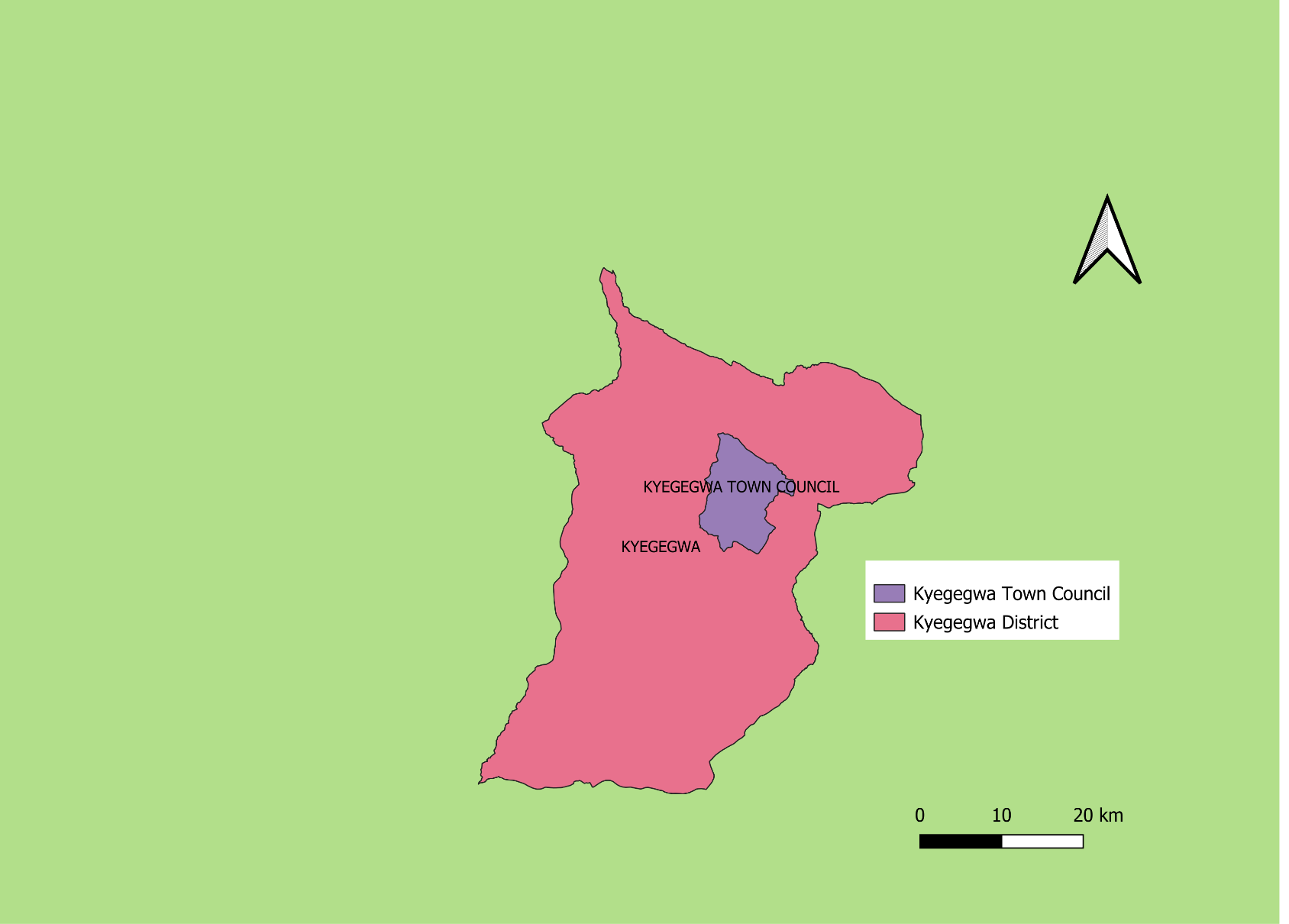 7
Methods
Community based cross-sectional study on dog bites and its management  was conducted in 4 wards of Kyegegwa Town Council,  Kyegegwa District 
A Semi-structured Questionnaire- Using Random sampling of participant in different wards parts of  Kyegegwa Town councils
Yamane Formula was determine the sample size taking 95% confidence level, Where; n is the sample size 
N, is the population
e, is an acceptable margin of error.
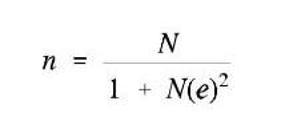 8
contind…
A total  no of 206 respondents were surveyed using a pre – designed and  pretested semi-structured questionnaire with sections of socio-demographics, Knowledge, attitude and practices regarding Dog bites and its management
After explanation the purpose of the study, a verbal consent was obtained from each respondent before start of the interview
For confidentiality purpose, all the questionnaire we recorded and kept under lock
9
contind…
Any one adult member of the family preferably the head of the household was included as a study respondent
Selected  households, priority was given to those with Dogs
Data was collected by one by one method entered in excel and analyzed 
All qualitative variables were calculated for proportions to look for association in the KAP regarding dog bites and a p value <0.05 was considered significant
10
A pie chart showing Demographics according to Age and sex
11
contind….
Table 2: Knowledge regarding cause, spread mortality, morbidity related to rabies among respondents (N=206)
.
12
Pie charts showing knowledge on post bite management
.
13
contind...
Table 3: Attitudes regarding health seeking, and dog vaccination among the respondents (N=206).
14
Pie charts showing attitude of post bite management among respondents
.
15
contind….
Table 4:Practices regarding prevention of rabies among the study respondents (N=206)
16
A graph showing the measures taken at home after dog bite
.
17
Discussions
In community based study considering the knowledge regarding cause, 14(6.8%)  of respondents knew the cause of rabies as microorganism and 151(73.7 %) thought it was caused by animals and this was found similar to a study done by (Joice et al., 2016), 163(79.5%) were not aware of the presence of vaccine for rabies after dog bite both in humans and Animals in contrast to study done by (Kisaka et al., 2020), 179 (87.3) % of the respondents have not received and training about rabies in contrast to the study by (Joice et al., 2016)
In study, 161(78.2%) of the respondents would seek treatment immediately 30(14.6%) take few hours 8(3.9 %) take 1 day and unfortunately 7(3.4 %) don’t know how long should someone seek treatment after a dog bite
18
Contind….
Considering the practices after dog bite 95(46.1%) of respondents wash their hands with water and soap after dog bite which was found similar to (Joice et al., 2016) 79(38.3) tightly tie above the site of Bite 28(13.5) use native treatment and sadly, 0 (0%) take rabies vaccine after dog bites at home 
Of 173(84) dispose off suspected dead rabid dog by deep burial 12(5.8) do burning and  21(10.2%) do open field disposal which is contaminates the environment. 
Regarding ways to handle suspected rabid dog 88(42.7%) use poisoning110(53.4%) beating which is unsafe and 8(3.9%) unfortunately don’t know the better way to handle a rabid dog
19
Conclusions
There was good knowledge with respect to mode of spread, mortality and morbidity however the knowledge regarding the cause of rabies 151(73.7%-don’t know), presence  163(79.5% don’t know ) and use 206(0% don’t use ) of anti-rabies vaccine for both humans and animals was poor in relation to management after dog bites and unfortunately 179(87.3%) of the respondents have not received any training on dog bite –mediated rabies
 The practices of study respondents with regard to prevention and treatment showed that most were willing for  deep burial of dead suspected rabid dogs, but with unsafe and welfare contradicting method of handling suspected rabid dog. Also most of respondents were open to report health facility after a dog bite however some 30(14.6%)
   resort to native treatment following a dog bite
20
Recommendations
The town council and  district should organize an awareness campaigns on the dog-bites, vaccines and vaccination services
The town council and district should establish a data base for dog bite- mediated rabies cases to increase adherence to proper management. The ideology may be borrowed from the e-Rabies react program
The district should establish and functionalize a One Health structure to amplify dog bites cases management across all district concerned department(Health, Veterinary, security and Community leaders)
21
Acknowledgments
I acknowledge the support through the course by Dr. Chrisostom Ayebazibwe (FAO, Uganda), Dr. Anne Praise Namboowa( MAAIF), Dr. Edgar Musime ( DVO Lyantonde),  Dr. Hannington Katumba(KCCA),Dr. Immaculate Akusekera ( Kibaale) and Dr. AnnaMarry Kahunde (VO- Kyegegwa District)
U-YOGA UGANDA
MAAIF
FAO
USAID
Trainers and Trainees
22
References
Monje, F., Erume, J., Mwiine, F.N., Kazoora, H., Okech, S.G., 2020. Knowledge, attitude and practices about rabies management among human and animal health professionals in Mbale District, Uganda. One Health Outlook 2, 24 https://doi.org/10.1186/s42522-020-00031-6
Shantavasinkul, P., Wilde, H., 2011. Chapter 13 - Post exposure Prophylaxis for Rabies in Resource-Limited/Poor Countries, in: Jackson, A.C. (Ed.), Advances in Virus Research, Research Advances in Rabies. Academic Press, pp. 291–307 https://doi.org/10.1016/B978-0-12-387040-7.00013-5
Kisaka, S., Makumbi, F.E., Majalija, S., Bangirana, A., Thumbi, S.M., 2020. Epidemiology and preclinical management of dog bites among humans in Wakiso and Kampala districts, Uganda: Implications for prevention of dog bites and rabies. Plos One 15, e0239090.
23
References Contind….
Kankya, C., Dürr, S., Hartnack, S., Warembourg, C., Okello, J., Muleme, J., Okello, W., Methodius, T., Alobo, G., Odoch, T., 2022. Awareness, Knowledge, and Perceptions Regarding Rabies Prevention Among Rural Communities in Masaka District, Central Uganda: A Qualitative Study. Front. Vet. Sci. 9 https://doi.org/10.3389/fvets.2022.863526
Makerere University on Rabies in Kyegegwa District March 2023
Masiira, B., Makumbi, I., Matovu, J.K.B., Ario, A.R., Nabukenya, I., Kihembo, C., Kaharuza, F., Musenero, M., Mbonye, A., 2018. Long term trends and spatial distribution of animal bite injuries and deaths due to human rabies infection in Uganda, 2001-2015. PLOS ONE 13, e0198568. https://doi.org/10.1371/journal.pone.0198568
24